Figure 5. LTD mediated by costimulation of the LC and CA1 region is prevented by a D1/D5 antagonist. LC stimulation ...
Cereb Cortex, Volume 22, Issue 9, September 2012, Pages 2131–2138, https://doi.org/10.1093/cercor/bhr297
The content of this slide may be subject to copyright: please see the slide notes for details.
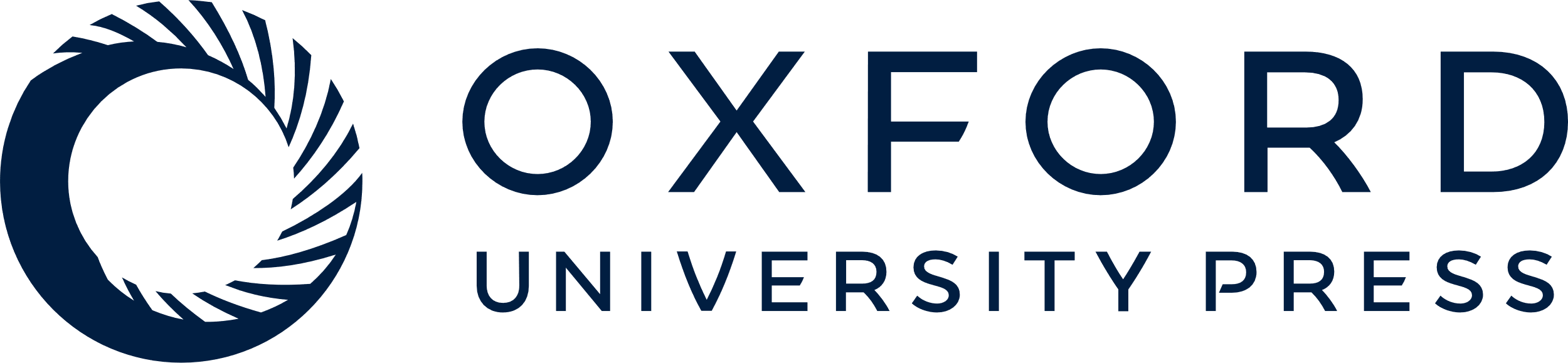 [Speaker Notes: Figure 5. LTD mediated by costimulation of the LC and CA1 region is prevented by a D1/D5 antagonist. LC stimulation coupled with novel spatial exploration results in CA1 LTD that lasts for approximately 4 h and is extended >24 h by treatment with a D1/D5 agonist. (A) LC burst stimulation (100 Hz) coupled with test-pulse stimulation of SC-CA1 synapses induces CA1 LTD that lasts for over 4 h. The D1/D5 receptor antagonist, SCH23390 (30 μg), blocks LC stimulation–induced SC-CA1 LTD. Analog traces represent SC-CA1 field potentials during baseline, 15 min, and 4 h after holeboard exploration. Calibration: vertical bar, 1 mV; horizontal bar, 3 ms. (B) LC activation (100 Hz) followed by test-pulse stimulation of CA1 afferents results in LTD that lasts for >4 h (see Fig. 5). Combining novel spatial exploration with LC stimulation did not change the profile of LTD elicited in the CA1 region (n = 8). However, application of the D1/D5 agonist chloro-PB (42 μg) resulted in LTD that lasts for >24 h (n = 8).


Unless provided in the caption above, the following copyright applies to the content of this slide: © The Authors 2011. Published by Oxford University Press.This is an Open Access article distributed under the terms of the Creative Commons Attribution Non-Commercial License (http://creativecommons.org/licenses/by-nc/3.0), which permits unrestricted non-commercial use, distribution, and reproduction in any medium, provided the original work is properly cited.]